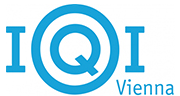 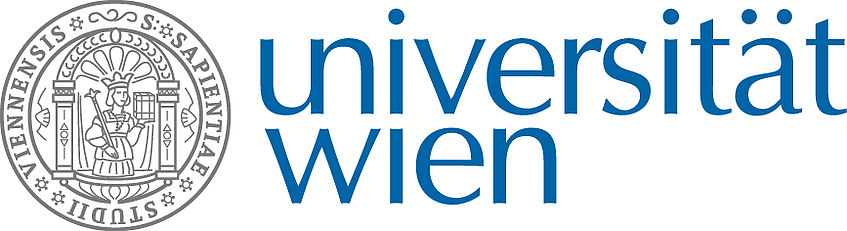 Single (few)-copy entanglement detection
Borivoje Dakić
A. Dimić and B. Dakić, Single-copy entanglement detection, njp Quantum Information 4, 11 (2018),
V. Saggio et al., Experimental few-copy multi-particle entanglement detection, arXiv:1809.05455, 2018.
Entanglement Days 2018, 26 -28 September, Budapest
Benchmarking quantum devices
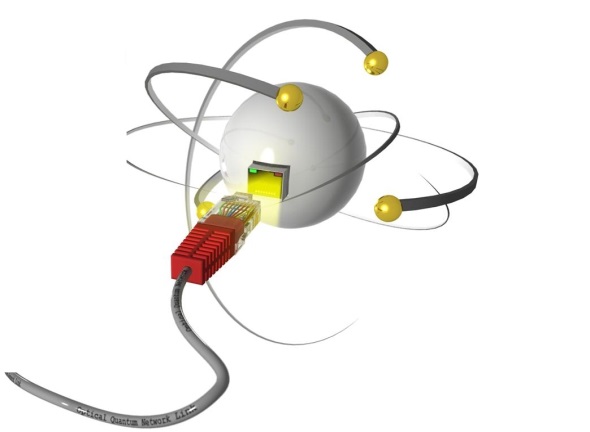 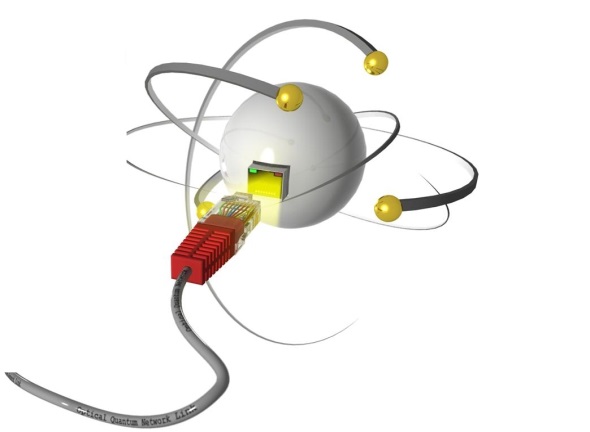 100110100011…
Classical
input
….1100101110
Classical
output
Coherent processing
Is the device functioning in the anticipated fashion?
Very improtant for developing scalable QIP
desirable
......
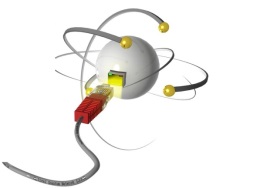 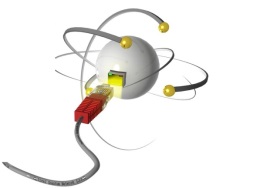 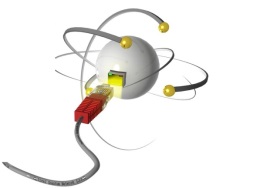 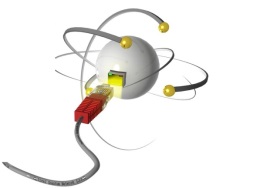 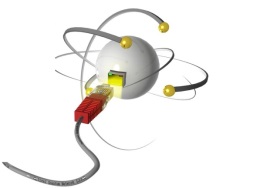 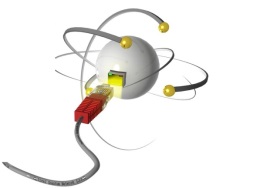 Typical questions
Does the prepared state contain desired quantum resource (e.g. entanglement)?
How far is the actual preparation from a target state?
Is there an efficient way to do a quantum state tomography?
Is the quantum device performing a correct information task?
Verification problem
THIS TALK
property testing
entanglement
state certification
quantum computing
tomography
quantum simulations
Conventional methods
Most popular: witness methods (Guhne&Toth2009)
Source
Measurement
click
Measurement statistics: 0111011000001010100010101100....

Calculate relative frequency to estimate mean values 
     (or higher moments) of observables.
Conventional methods
Requirement: large ensemble of independent and identically distributed (i.i.d.) copies of a quantum state.
Example (coin flip):
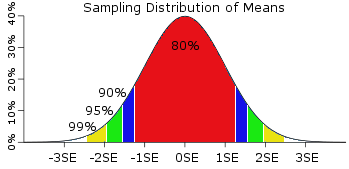 But...
Large-scale quantum systems are very far from an idealized situation
Problem #1: Low production rate
EXAMPLE: 10-photon experiment, coincidence recorded every 5 min. in average (Wang et al, 2016)
Problem #2: IID assumption
Extremly hard to achieve due to lack of control and manipulation (e.g. source drift, decoherence)
Problem #3: Local accesability
EXAMPLE: Witness is usually a non-local operator and needs a local decomposition, i.e.                       
                heavy demand on required resources
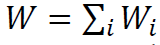 Problem #4: Statistical analysis
Growing number of parameters for modeling               post-processing is hard
Size of system
Resources & control
Fundamental question:
How to perform reliable verification?
How to perform desired QIP?
Probabilistic detection
Finite number of copies                 prob. detection
Reliable framework that:
detects entanglement with an exponentially growing confidence in the number 
of copies of the quantum state,
is implemented via local measurements only, and
does not require the assumption of I.I.D. experimental runs.
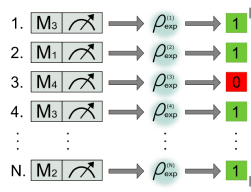 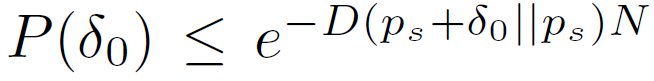 Observed deviation from the separable bound
Translating entanglement witnesses into theprobabilistic framework
Equivalent form:
Sep. condition:
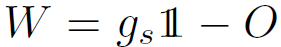 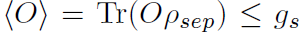 Local dec.:
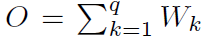 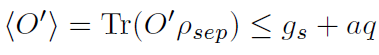 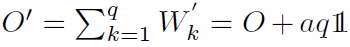 Ent. value:
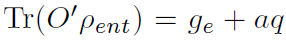 with
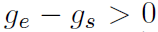 Eigen decomposition:
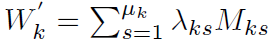 Binary observables
Non-negative numbers
Probability of success:
Renormalize to get sampling prob.
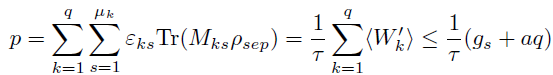 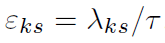 Sampling prob.:
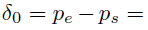 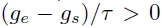 Examples
Graph state:
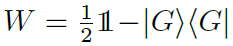 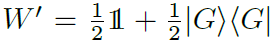 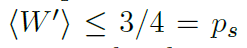 Sep. bound:
Ent. value:
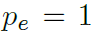 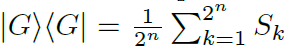 Local dec.:
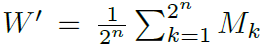 Binary obser.:
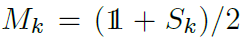 Uniform sampling:
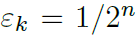 To achive the confidence of 99% we need 16 copies of the graph state only!
Experimental 6-qubit photonic graph state:
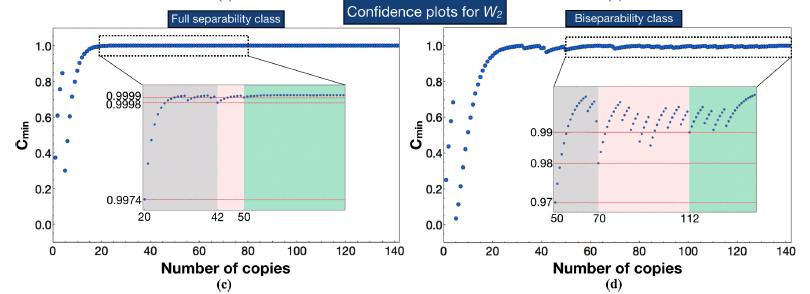 Single-copy regime
What do we learn from a single exp. run?
„0“
One bit of information 
(M. Zukowski: given result „1“, 
we can say that the system 
was not prepared in „0“)
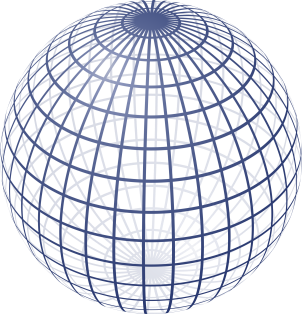 1 qubit
„1“
….
N qubits
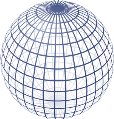 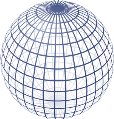 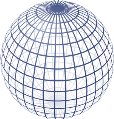 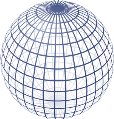 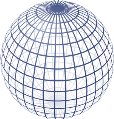 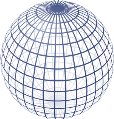 N bits of information:         1         1        0          1        0        0  ….
Still chance to say something non-trivial (provided that N is large)!
Sufficient data to do statistical tests, e.g. : Is #1>#0?
Classical Example
Fair coin:
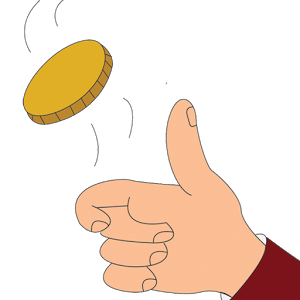 0
1
50%
50%
Tossing large # of coins simultaneously (e.g. 10 coins)
Analogy to entanglement: Are the coins correlated?
1
1
1
1
1
1
1
1
1
1
0.1% chance for all heads with independent fair coins!
Certify correlations with 99.9% from a single run!
Cluster states
Linear cluster state (LCS):
….
ZXZ=1
ZXZ=1
ZXZ=1
Unique property:
ZXZ=1
ZXZ=1
ZXZ=1
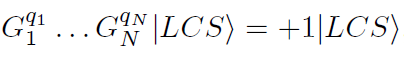 Via generators:
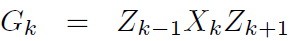 Cluster states
4-qubit cluster
LCS state:
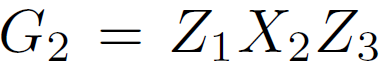 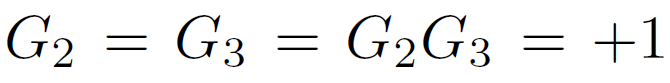 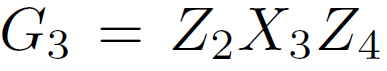 Separable state:
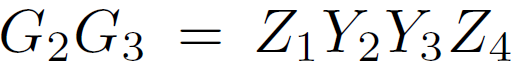 Locally incompatible
Random partitioning into 4-qubit clusters:
Overlap on border qubit is allowed
G2                    G2                     G3         G2               G2G3                 G3         G2G3….
Random sampling from {G2,G3,G2G3}
IF G=+1 „success“
Overall cost function:
„SUCCESS“
Never happens for separable states
Target-state preparation: One copy of 24-qubit LCS suffcies to verify entanglement with >95%!
Summary
Translation of the witness method into resource-efficient prob. verification
Scalability issues?
“Single-copy” entanglement detection (cluster states in any dimension, ground states of local Hamiltonians)
 Framework can be used for quantum state verification
 Extension to a broader class of quantum states
 Mean value extraction
Operational meaning of entanglement in a „single-copy“ regime
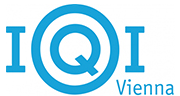 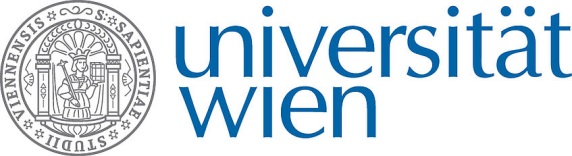 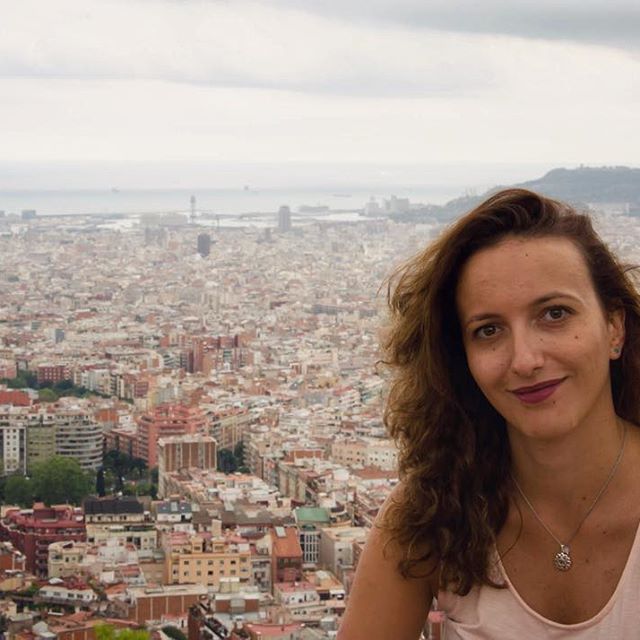 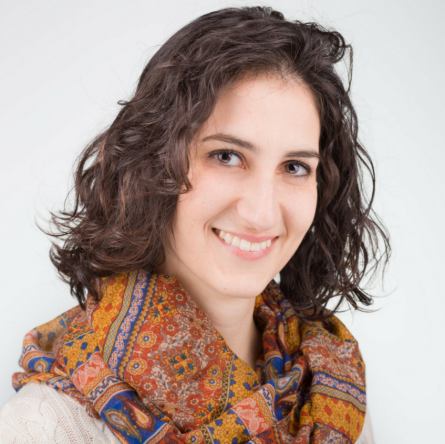 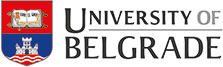 Thank you for 
your attention!
Aleksandra 
Dimić
Valeria Saggio